Performance Based Non-Commercial Financial Assurance
Competitive
Power Ventures
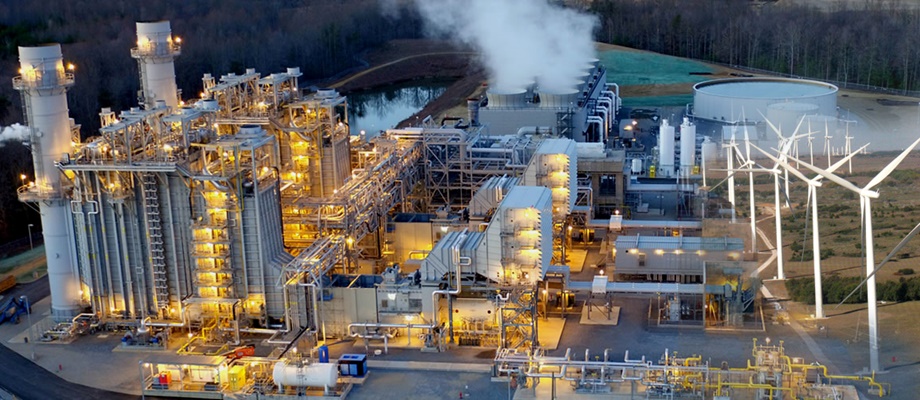 January 12, 2022
           NEPOOL Markets Committee

S I L V E R  S P R I N G	|	B R A I N T R E E
1
The Need for Performance-Based Financial Assurance
There is no performance-based FA for non-commercial capacity across the range of performance contrary to good market design.
The current FA design makes no distinction between a project meeting all its milestone commitments, a delayed project, and a totally failed project.
The only performance-based FA is after the resource has failed to meet its initial COD, yet even this provision does not consider the status of the project (i.e.: has it even started construction?).

Lack of performance-based consequences undermine incentives for balanced decision-making for sponsors of highly unlikely projects.
In the recent NE example, the project sponsor had little financial incentive to withdraw a failed project:
There is no additional posting requirement prior to the third subsequent FCA.
There is no incremental financial consequence for missing any or every single milestone.  
The opportunity to recover previously posted FA may incent resources to wait for ISO-NE to make a termination decision, and then to challenge that decision. 

 The qualification process and the financial assurance requirements are not working together to ensure that cleared projects are “real” or “timely.”
The only real tool in the ISO toolbox is a sledgehammer - termination.
2
[Speaker Notes: The current FA design attempted to balance keeping financial barriers to entry low (low initial FA) against the need to ensure delivery of physical capacity (using a critical path milestone tracking process).
ER22-355),]
Impacts from Current Design Shortfall
Failed non-commercial capacity participating in capacity auctions financially impact all other capacity sellers in the auction with no recourse by those impacted.
A resource that has not achieved COD by its FCA required commitment date will have posted just three months of FA but would have participated in four FCAs.
Financial impacts to other CSO holders is through lower clearing prices in each auction and higher performance risk during the delivery period.
Most recent NE example estimated to have a market impact of $380 million over three auctions: $0.31 kw-month average.# 

Projects that are not ripe for participation can displace other shovel-ready projects.

Existing FA requirements are not balanced with either the project cost, or potential market impact for projects failing to meeting their commitments.
Most recent NE example using current FA rules:
Total FA prior to committed COD:  $14.1 million* 
Total Market impact:  $380 million.
Total Project Cost:  $621MM @
3
[Speaker Notes: # See CPV Presentation to Nov 9 & 10 Markets Committee at slide 5 for calculation.   Using estimated supply curve from last round of the auctions, the impacts are as follows:
FCA 13    $88 million
FCA 14  $134 million	
FCA 15  $159 million	
	NOTE:  ISO-NE has data that could provide precise calculation. 

*631 MW X 7.47 kw-month  X 3 months = $14.1 Million
	7.47 is FCA 16 Net CONE – current rules


FA as percent of Impact:  3.7%

@  Gross CONE for CCGT from the FCA 16 reset:    $985 kw * 631 MW * 1000kw

FA as percent of Project Cost:  2.2%]
Process and Schedule
Objective is to have these changes in place for FCA 17.  Today is only looking at the MR1changes:
Cost Allocation of the new FA components
Enhancing the Critical Path Milestone Schedule 

Actual FA proposal is being addressed through the Budget and Finance Subcommittee.
Link to the proposed FAP changes: https://www.iso-ne.com/static-assets/documents/2022/01/7b2_participant_proposed_fa_policy_chg_tariff_lang_perf_based_fa_noncommercial_cap_exhibit1a_redline_fulldoc_revised_01052022.pdf

Best case would be a FERC filing in February 2021 in order to meet the FCA 17 qualification timeline for the show of interest window – requires a vote at this MC.
Show of interest for New Capacity window closes April 23, 2022.

Final deadline would be tied to the New Capacity Qualification Package window.
 New Capacity Qualification Package window closes June 18, 2022.
4
Proposed Performance Based FA Enhancements
Current FA includes:
FA that is collected prior to the primary FCA and then prior to the first and second subsequent auctions.
Trading FA:  FA that is collected in the delivery period as any positive trading revenue from cover transactions. 

This proposal establishes two new categories of FA to incorporate a performance-based design– changes impact only resources who fail to perform consistent with their FCA commitments:

Milestone FA:  New FA requirements for projects that fail to meet two critical delivery obligations – Financing/Start of Construction, and 20% construction completed. 

Delay FA:  Increased posting of FA and potential forfeiture for projects that fail to deliver physically by their commitment date.

And… Adds one increment of FA prior to third subsequent FA for significantly delayed projects.
5
Milestone FA Proposal:
Add a financial consequence for projects failing to advance in a timely fashion:

Prior to First Subsequent FCA: 
Resources that have not achieved Project Finance Closing and Construction Notice to Proceed* according to their  approved milestone schedule would be required to post an additional one increment of FA prior to the first subsequent auction.  

Prior to the Second Subsequent FCA:
Resources that have not achieved Substantial Site Construction according to their approved milestone schedule would be required to post an incremental two months of FA prior to the second subsequent FCA (3 months total) . 

Prior to the Third Subsequent FCA:
Resources that have still not achieved Substantial Site Construction according to their approved milestone schedule would be required to post an incremental three months of FA prior to the third subsequent FCA  (6 months total).

NEW:  For purposes of determine Milestone FA, adjustments to the milestone schedule that have been approved by the ISO will be taken into account, so long as the scheduled date for the Resource’s Commercial Operation (as defined in Schedule 22, 23, or 25 of Section II of the Transmission, Markets and Services Tariff) does not extend beyond the start of the Capacity Commitment Period associated with the Forward Capacity Auction in which the Capacity Supply Obligation was awarded.
6
[Speaker Notes: III.13.1.1.2.2.2. Critical Path Schedule.   Proposed Language

(ii) Project Financing Closing. The Project Sponsor shall provide documentation showing that the sources of financing identified in the critical path schedule have committed to provide the amount of financing described in the critical path schedule. This documentation should  could include copies of commitment letters from the sources of financing  as well as certification by an officer of the Project Sponsor that all loan and financing arrangements have been executed and all conditions precedent to the initial funding for the project are complete and funds for the financing and construction of the project are available to the Project Sponsor.  For Project Sponsors who are self-funding their projects, this milestone will be satisfied by a certification by an officer of the Project Sponsor that all internal approvals have been obtained for such self-funding.

(ii.a) Construction Notice to Proceed.  The Project Sponsor shall provide documentation and certification attesting to providing notice to its prime contractor and its direct subcontractors to commence fully construction of the project and that the prime contractor and direct subcontractors have commenced construction activity on the project site.]
Changes to the Milestone Schedule/ Mechanics
Approved Critical Path Milestone Schedule
This is established at qualification and is subject to change consistent with current rules.  The current rules allow all milestones to be pushed out without any financial consequence.
Performance-based FA proposal allows for all milestones to be adjusted without increased FA as long as the Commercial Operation date remains on or before the start of the Capacity Commitment Period associated with the CSO.
Financing/
Construction Notice to Proceed
Commercial Operation
Primary FCA/
Start of Schedule
Substantial Site Construction
Original approved schedule
As long as the commercial operation date does not extend beyond the required delivery date, no additional financial assurance is required.
Changed schedule during construction
FCA Timeline
If missed Financing/Construction Notice to Proceed & COD extended   NCC Milestone FA X 1
If missed Substantial Site Construction and COD is extended   NCC Milestone FA X 3
If missed Substantial Site Construction and COD is extended   NCC Milestone FA X 6
Start of Capacity Commitment Period
T = +39 mos
Third Subsequent FCA
T= +36 mos
First Subsequent FCA
T= +12 mos
Primary FCA
T=0
Second Subsequent FCA
T= +24 mos
7
Milestone Requirement/ Example
This is the CSO delivery obligation  date
Financing/
Construction Notice to Proceed
Commercial Operation
Primary FCA/
Start of Schedule
Substantial Site Construction
Original approved schedule
With change extending commercial operation beyond the required delivery date, FA triggers would be effective:  FA Requirement X 1.
Changed schedule extends COD
FCA Timeline
Missed Financing/Construction Notice to Proceed & COD extended   NCC Milestone FA X 1 results in FA requirement
If missed Substantial Site Construction and COD is extended   NCC Milestone FA X 3
If missed Substantial Site Construction and COD is extended   NCC Milestone FA X 6
Start of Capacity Commitment Period
T = +39 mos
Third Subsequent FCA
T= +36 mos
First Subsequent FCA
T= +12 mos
Primary FCA
T=0
Second Subsequent FCA
T= +24 mos
8
Short Duration Project Example
Some projects with short construction schedules submit milestone schedules with early CODs, however the capacity market obligation is for COD by the start of the Capacity Commitment Period.
This is the CSO delivery obligation  date
Financing/
Construction Notice to Proceed
Primary FCA/
Start of Schedule
Substantial Site Construction
Commercial Operation
Original approved schedule
Changed schedule during construction
As long as the commercial operation date does not extend beyond the required delivery date, no additional financial assurance is required.
FCA Timeline
If missed Financing/Construction Notice to Proceed & COD extended   NCC Milestone FA X 1
If missed Substantial Site Construction and COD is extended   NCC Milestone FA X 3
If missed Substantial Site Construction and COD is extended   NCC Milestone FA X 6
Start of Capacity Commitment Period
T = +39 mos
Third Subsequent FCA
T= +36 mos
First Subsequent FCA
T= +12 mos
Primary FCA
T=0
Second Subsequent FCA
T= +24 mos
9
Short Duration Project Milestone FA Required - Example
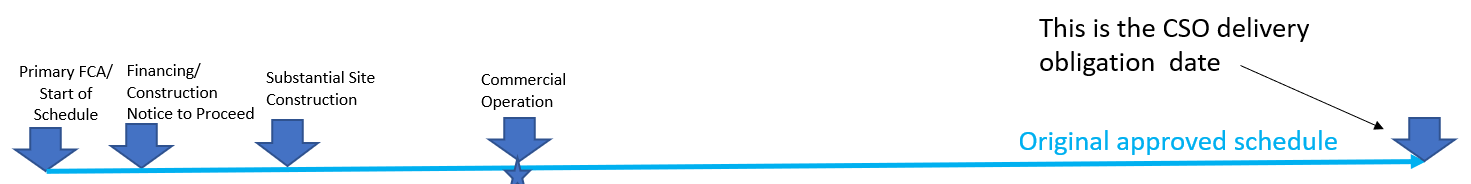 Commercial Operation
Commercial Operation
Financing/
Construction Notice to Proceed
Substantial Site Construction
This changed schedule is a significant departure from the approved milestone schedule
Changed schedule during construction
Because changed schedule extends commercial operation date beyond the required delivery date, FCA triggers effective:   Missed milestones result in Milestone FA X 3
FCA Timeline
Missed Financing/Construction Notice to Proceed & COD extended   NCC Milestone FA X 1
Missed Substantial Site Construction and COD is extended   NCC Milestone FA X 3
If missed Substantial Site Construction and COD is extended   NCC Milestone FA X 6
Start of Capacity Commitment Period
T = +39 mos
Third Subsequent FCA
T= +36 mos
First Subsequent FCA
T= +12 mos
Primary FCA
T=0
Second Subsequent FCA
T= +24 mos
10
Delay FA Product
Proposal is to replace current post COD FA with one month of FA for every three months of delayed COD.
Current FA requirement is one month of FA for every six months of delay.

COD in this construct is pursuant to Schedule 22/23/25  – is the project commercial and available to the system:  
It recognizes some resources will be unable to demonstrate their FCM COD capability due to FCA test procedures.

Delay FA is collected quarterly after-the-fact and is forfeited if the project has not declared COD by the end of the subsequent quarter – effectively a six- month grace period.
11
Allocation of Forfeited FA
This proposal seeks to allocate any forfeited Milestone and Delay FA to participants with Capacity Supply Obligations over the impacted time period.

Delay FA forfeited is allocated pro-rata based upon CSO obligations across all CSO providers during the calendar quarter for which the FA was collected.
Since delayed projects cover their CSO obligations, load always receives the capacity procured from the primary auction under the demand curve.

Milestone FA forfeited is allocated pro-rata based upon CSO obligations across all CSO provides during the time in which the forfeiting resource was able to participate in the capacity market.

No proposed change to the allocation for NCCAFA and Trading FA.
12
[Speaker Notes: Financial Assurance that is attributable to the NCC Delay FA calculation under Section VII.B.2b of the Financial Assurance Policy that is forfeited pursuant to Section III.13 shall be allocated to Participants with Capacity Supply Obligations (excluding the forfeiting resource’s Capacity Supply Obligation) for the portion of the Capacity Commitment Period to which such Financial Assurance forfeiture applies (the Delay Forfeiture Period).  Allocation of forfeited Delay FA shall be determined by summing the Capacity Supply Obligation of each participant across the Delay Forfeiture Period and dividing by the total Capacity Supply Obligations of all participants in the same Forfeiture Period (excluding the forfeiting resource’s Capacity Supply Obligation). 

Financial Assurance that is attributable to the NCC Milestone FA calculation under Section VII.B.2b of the Financial Assurance Policy that is forfeited pursuant to Section III.13 shall be allocated to Participants  with Capacity Supply Obligations (excluding the forfeiting resources Capacity Supply Obligation) for the Capacity Commitments Periods or portions thereof from the start of the Capacity Commitment Period in which the forfeiting resource first obtained a Capacity Supply Obligation through date of termination of or withdrawal by forfeiting resource (the Milestone Forfeiture Period).  Allocation of forfeited Milestone FA shall be determined by summing the Capacity Supply Obligation of each participant across the Milestone Forfeiture Period and dividing by the total Capacity Supply Obligations of all participants in the same Milestone Forfeiture Period (excluding the forfeiting resources’ Capacity Supply Obligation).]
Four Steps for More Effective Financial Assurance
Add increment of “Base FA” prior to third subsequent FCA for resources not achieving Substantial Site Construction.

Require additional Milestone FA for projects that fail to achieve pre-construction commitments.
Milestone FA would be due prior to subsequent FCAs and consistent with approved milestone schedules if COD is extended.
Only impacts projects that fail to meet their milestones pre-construction.
All Milestone FA would be released upon catch-up to active construction. 

Increase Delay FA as projects is delayed beyond its original COD.
This new “Delay FA” is forfeited  after a six- month grace period based upon achievement of Interconnection COD.

Allocate Milestone and Delay FA to those with capacity supply obligations.
Paid to CSO holders prorata based upon share of capacity holdings during the delivery period.
Base FA and Trading FA would retain existing allocation methodology.
13
Q:  By adding new FA requirements, won’t project sponsors increase their offer price which could result in higher clearing prices?
Projects that are confident in their ability to meet their commitments would not include a “poor performance” adder.
	
Projects less confident in their ability to meet their commitments might include a poor performance adder.
But the higher offer price will reflect their own individual expected poor performance.

However, competition to provide capacity should discipline the ability of a “poor performance” adder to find its way into the clearing price.

The major benefits of this proposal are:
1. To incent project sponsors to participate in the auction when the project is ready to move forward; and,
2.  To discipline and discourage unrealistically optimistic timelines.
This FA proposal moves in these directions.
14
Q:  Doesn’t the Trading FA provide appropriate incentive for non-performing resources to perform?
No, for several reasons.  

First, Trading FA isn’t necessarily an out-of-pocket cost to the project sponsor – if there was potential profit in cover transactions, those profits are what is held as FA by the ISO.  

Second,  there is no obligation for resources to enter into cover transactions, and cover transactions are available up until the third annual reconfiguration (just a few months before the actual delivery obligation).  

Third, failure to cover penalties are only assessed after the delivery date has passed.  

Finally, current rules provide for return of those profits upon COD – thus, creating a incentive for potential failed projects to remain in the auctionsto not withdraw.
15
Q:  In allocating Milestone and Delay FA to CSO holders, doesn’t this result in load interests potentially paying more for the capacity?  Can’t they be charged for capacity that is never delivered?
No.  This proposal does not seek to change the allocation of Trading FA.  

Trading FA protects load interests from paying more per kw-month for capacity than purchased in the primary auction from the resource.
And since another capacity supplier assumed the CSO, load interests get what they paid for. 
Alternatively, cover transactions that are underwater are paid for by the CSO holder.

For resources that are subject to Failure to Cover charges, those are determined as the higher of the clearing price or the reconfiguration auction price.
At least the full amount of what would have been paid to the supplier is refunded to load interests.
16
[Speaker Notes: III.13.3.4.(b) Failure to Cover Charge Rate For Capacity Commitment Periods beginning prior to June 1, 2022, the Failure to Cover Charge Rate for a Capacity Zone is the higher of the Capacity Clearing Price and the clearing price in any annual reconfiguration auction for that Capacity Commitment Period.]
Tariff Changes   Market Rule 1 Section 13
III.13.1.9.2.3. Forfeit of Financial Assurance. 

Amends this paragraph retaining existing allocation of current FA forfeitures.  Adds new mechanisms to allocate Milestone FA and Delay FA.

III.13.1.1.2.2.2. Critical Path Schedule. 

(b) Tightens the description of Project Financing Closing to include the cost of “construction activities” which is used later in determining Substantial Site Construction.  Adds new certification for self-funding options.
	NOTE:  This provision to address concerns with “soft closings.”

 (b.i) Adds this new paragraph of Construction Notice to Proceed as the date in which the project sponsor directs its prime and direct subcontractor to commence construction as well as the date that construction activities to complete the project begin.
	NOTE:  This provision added to address “soft start” on construction.
17
Previous Presentations:
Budget and Finance Committee – August 26, 2021
https://www.iso-ne.com/static-assets/documents/2021/08/3_competitive_power_ventures_noncommercial_fa_improvements_ii.pdf

NEPOOL Markets Committee – September 13-14, 2021
https://www.iso-ne.com/static-assets/documents/2021/09/2021_09_13_14_mc_a07_cpv_proposed_non_commercial_financial_assurance_improvements.pdf

Budget and Finance Committee – October 12, 2021
https://www.iso-ne.com/static-assets/documents/2021/10/2b_competitive_power_ventures_noncommercial_fa_improvements_ii.pdf

NEPOOL Markets Committee – November 9-10, 2021
https://www.iso-ne.com/static-assets/documents/2021/11/a06_mc_2021_11_09_10_cpv_non_commercial_financial_assurance_improvements_presentation.pdf

NEPOOL Budget and Finance Committee – November 29, 2021
https://www.iso-ne.com/static-assets/documents/2021/11/7b2_competitive_power_ventures_noncommercial_fa_improvements_ii.pdf
Tariff Language:  https://www.iso-ne.com/static-assets/documents/2021/11/7b2_proposed_fa_tariff_language_enhanced_fa_noncommercial_capacity_exhibit_1a_redline_pages_only.pdf

NEPOOL Markets Committee – December 9, 2021
https://www.iso-ne.com/static-assets/documents/2021/12/a05_mc_2021_12_07_09_cpv_presentation.pptx

jgordon@cpv.com
603-673-6654
18
Additional Slides
19
Current Milestone Schedule
The current Critical Path Milestone Schedule process requires all non-commercial capacity to provide a schedule for major milestones as part of its qualification.
III.13.1.1.2.2.2. Critical Path Schedule. In the New Capacity Qualification Package, the Project Sponsor must provide a critical path schedule for the project with sufficient detail to allow the ISO to evaluate the feasibility of the project being built and the feasibility that the project will meet the requirement that the project achieve all its critical path schedule milestones no later than the start of the relevant Capacity Commitment Period. 

A critical path schedule report is due on a quarterly basis from the Project Sponsor.
Each report must update the original schedule, note changes to milestones and project scope. (III. 13.2.2.1)
Achievement of milestones must include documentation in support.
Failure to provide the report can result in termination.

Failure to meet the original milestone, and changes to the schedule, may result in a monthly reporting requirement (III.13.3.3).
Covering obligations for late delivery is optional…
 Although choosing not to cover will result in failure to cover charge, but only after the start of the delivery period (III.13.3.4.(b)).
Failure to provide  the monthly reports can result in termination.

There are no financial consequences of failing to achieve milestones until after the delivery date has been passed.
20
[Speaker Notes: The critical path schedule shall include, at a minimum, the dates on which the following milestones have or are expected to occur:

Major Permits
Project Financing Closing
Major Equipment Orders
Substantial Site Construction:  the approximate date on which the amount of money expended on construction activities occurring on the project site is expected to exceed 20 percent of construction financing cost
Major Equipment Delivery
Major Equipment Testing
Commissioning
Commercial Operation: …the date by which the project is expected to achieve Commercial Operation (as defined in Schedule 22, 23, or 25 of Section II of the Transmission, Markets and Services Tariff) and/or the date by which the Project Sponsor expects to be ready to demonstrate to the ISO that the Demand Capacity Resource described in the New Demand Capacity Resource Qualification Package has achieved its full demand reduction value.]
Tariff Changes  Exhibit IA ISO New England Financial Assurance Policy
P55:  2.B  Adds new terms NCC Milestone FA and NCC Delay FA

P56   2.B  Adds provisional increment of NCCFCA$ prior to third subsequent auction
  
P56:  Defines NCC Milestone FA and establishes mechanism for determining the provisional performance based posting requirements prior to each of the three subsequent FCAs.

57:  Establishes how the Milestone FA is triggered based upon critical path milestone schedule adjustments, subject to maintaining the original commercial operation date by the start of the Capicity Commitment Period in which the CSO was awarded.
21
Tariff Changes  Exhibit IA ISO New England Financial Assurance Policy
PP 57-58.  Defines the Delay FA and establishes the mechanism for determing the provision performance based posting requirement after the start of the relevant Capacity Commitment Period.

P59.  Describes the timing and release of FA upon the achievement of Substantial Site Construction  

P62.  Describes the mechanics of the grace period for the forfeiture of Delay FA.
22